FDA Authority to Regulate Tobacco Products - 2009 Tobacco Control Act
Gives the U.S. Food and Drug Administration authority to regulate the manufacturing, marketing and sale of tobacco products
- Regulate cigarettes and smokeless tobacco products 
- Ban tobacco-brand sponsorships of sports & entertainment         
- Ban free giveaways

Preserved state and local authority including tobacco taxes,  smoke-free workplace laws

States can regulate manner, time and place of tobacco sales
2016 Final Deeming Rule
Deeming Goals: 

-Regulate ALL tobacco products
-Keep ALL tobacco products away from youth
-Better understand health risks 
-Prohibit false advertising and claims
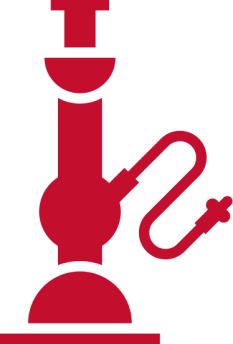 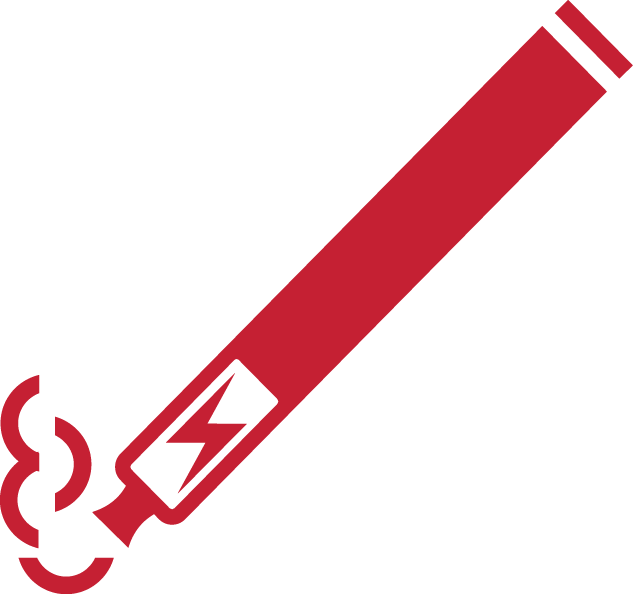 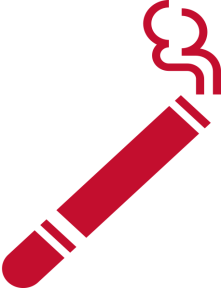 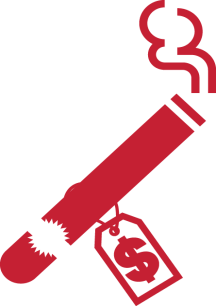 Products on the market after February 15, 2007 – must meet public health standards. In the meantime they can continue to sell products for up to 2 years plus another year of review 
Must disclose ingredients and risks 
New health warning requirements (2018)
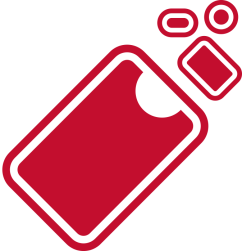 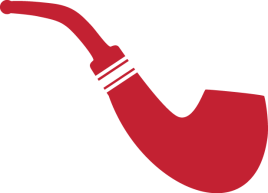 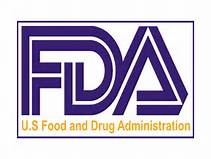 Smoking Cessation
E-cigarettes are not approved by FDA to help people quit smoking. However, FDA has approved the following seven medicines as safe and effective to help smokers quit:

5 types nicotine replacement therapy  
	Patch*		          2 non-nicotine medications 
	Gum*			Bupropion (Wellbutrin)
	Lozenge*		Varenicline (Chantix)
	Nasal spray	Inhaler 		
      *Available without a prescription

Help is available:1-800-QUIT-NOW (1-800-784-8669)